MODULE 4 The role of challenging mathematical experiences in activating thinking of all students
2
[Speaker Notes: Presenters should first read the background reading within the Background Notes document that accompanies this presentation.

There is a video on aspects of the module that is for the information of presenters (and not necessarily for presentation to the participants). 

Click this link (or copy it into your browser) to watch video  

reSolve PL Module 4 introduction video]
If you are working through parts of this module by yourself or in a small group …
On some slides there is a link to additional audio information.
Listen by clicking on the speaker icon
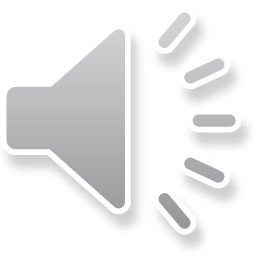 3
[Speaker Notes: The content of the audio links is generally indicated in the presenter notes at the bottom of each slide.

The audio supported version is intended for individuals who work through part of the module individually and the other part in a group.

It is assumed that if you are presenting the module in its entirety, then you will ignore the audio links.]
In particular, this module addresses these statements from the Protocol
reSolve tasks are challenging yet accessible. reSolve contests a view that some students can “do” mathematics well and others cannot by:
Activating existing knowledge, developing new knowledge and exploring relationships between key ideas by working on meaningful tasks.
Engaging students in sustained inquiry, problem solving, decision making and communication.
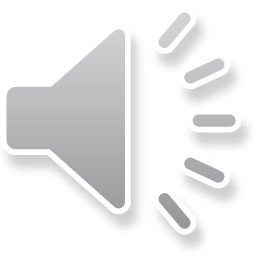 4
[Speaker Notes: This is part of the reSolve Protocol that connects to the notion of students working on mathematical inquiries prompted by engaging with challenging tasks.]
The Protocol also includes the following statement
reSolve learning environments promote a supportive knowledge-building culture.  reSolve contests a view that mathematics is best learned through copying and memorising by: 
Eliciting productive dispositions, including productive struggle and the motivation and confidence to take risks.
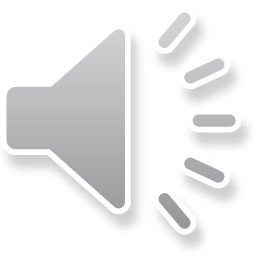 5
[Speaker Notes: This part of the reSolve Protocol stresses that disposition is a key element in encouraging students to inquire into mathematics.]
This module addresses (in particular) the following AITSL Teaching Standards:
Standard 3 – Plan for and implement effective teaching and learning
3.1 Establish challenging learning goals 
Set learning goals that provide achievable challenges for students of varying abilities and characteristics.
3.5 Use effective classroom communication 
Demonstrate a range of verbal and non-verbal communication strategies to support student engagement.
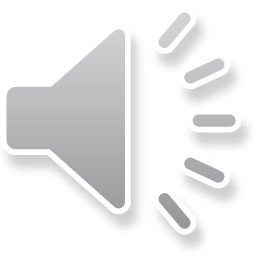 6
[Speaker Notes: The AITSL teaching standards are written at four levels: Graduate; Proficient; Highly Accomplished; and Lead.

This module in particular addresses the above statements from Standard 3. 

Of course, the module also contributes to addressing Standard 6 – Engage in professional learning.]
At the end of the module we will discuss the following questions. Make notes on the handout as you work through the module.
If your plan is to allow students to struggle, what are some particular actions to which you might commit?
What might be the risks in challenging students and what might you do to minimise the risks?
7
[Speaker Notes: There is a handout containing these questions. Invite participants to make notes as you work through the module to inform a discussion at the end.]
Part 2: Considering the nature of “challenge”
The purpose of this part of the module is 
to examine some arguments and evidence from high level commentary; and
to reflect on the extent to which such approaches are part of current practice.
8
There is support world wide for posing challenges to students to support their learning of mathematics
After some statements and quotes that support the notion of challenge, you will be asked to reflect on which ideas are already part of your practice and which might influence you to try something new.
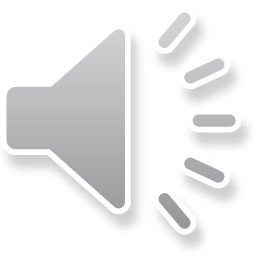 9
[Speaker Notes: It will help if teachers have access to the slides of these quotes. If you print the slideshow, that will be enough. If not, perhaps you could just print these next slides. A handout of the quotes is provided for this purpose.
 
You might choose to print them on cards that can be sorted.]
Module 1 includes consideration of the spirit of inquiry
Students are not inquiring into a mathematical problem situation if they have been told how to solve it.
Students are also not inquiring if they know immediately how to solve the problem.
The implication is that most students in the class do not know how to solve the problem initially.
So problems and inquiries should be posed at a level that challenge most students in the class.
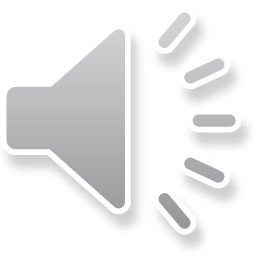 10
Module 2 emphasised the critical role of tasks in engaging students in learning mathematics
“in the mathematics classroom, it is through tasks, more than in any other way, that opportunities to learn are made available to the students” 
(Anthony & Walshaw, 2009, p. 96).
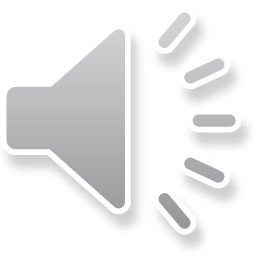 11
[Speaker Notes: Of course, the tasks are only one part of challenge, but it is hard to engage students in challenge if they have been told what to do.]
And those tasks should be challenging
Christiansen and Walther (1986) argued that non-routine tasks, because of the interplay between different aspects of learning, provide optimal conditions for cognitive development in which new knowledge is constructed relationally and items of earlier knowledge are recognised and evaluated.
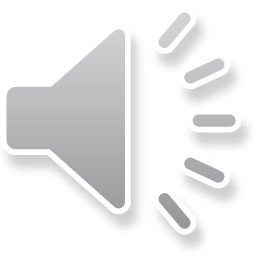 12
[Speaker Notes: There are 4 key parts: the tasks should not be routine, it is about cognitive development, and about constructing new knowledge, and evaluating existing knowledge.

A fuller version is this quote is as follows. 

Christiansen and Walther (1986) argued that non-routine tasks, because of the interplay between different aspects of learning, provide optimal conditions for cognitive development in which new knowledge is constructed relationally and items of earlier knowledge are recognised and evaluated - in new perspectives, with new potentials, in new mutual relationships - and are reorganised and restructured into an enlarged and consolidated body of knowledge.]
PISA in Focus 37 use the term “cognitive activation”…
“Teachers’ use of cognitive-activation strategies, such as 
giving students problems that require them to think for an extended time, 
presenting problems for which there is no immediately obvious way of arriving at a solution, and 
helping students to learn from their mistakes, 
is associated with students’ drive.”
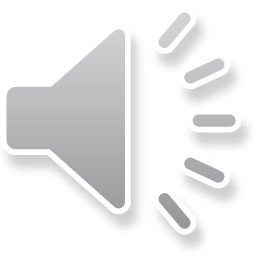 13
[Speaker Notes: The term “cognitive activation” is central to the notion of challenge. Note that the quote suggests that the approaches described connect to student motivation. It is their motivation that subsequently affects their learning. Again it is not suggested that such strategies should be used all the time, but they can make a productive contribution to the learning of all students.

The comment on learning from mistakes is important. Some students connect finding correct answers quickly with “intelligence”.]
Of course “challenge” must be productive …
“We use the word struggle to mean students expend effort to make sense of mathematics … We do not use struggle to mean needless frustration …” 
(Hiebert & Grouws, 2007, p. 387).
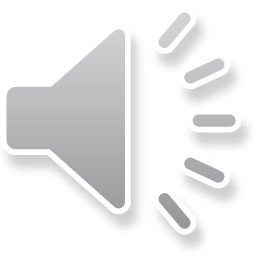 14
[Speaker Notes: Of course, “banging one’s head against a wall” is not productive. Challenge connects with persistence, which can mean persisting with the search for a solution, but not necessarily with that same pathway. Stopping one approach and starting on another is good problem solving.

You could discuss whether teachers would prefer the words “struggle” or “grapple” or something else.]
Productive struggle is not just for high achievers
It is stressed that productive struggle is for all students. 
It is possible that removing the opportunity to struggle from students who are experiencing difficulty actually exacerbates their dependence on the teacher.
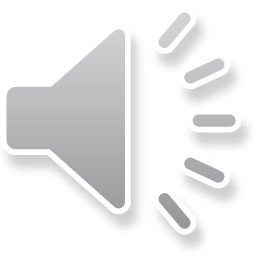 15
[Speaker Notes: However, the struggle may be different for different students. What one person finds challenging another may find routine. So the task for the teacher is to provide opportunities for all students to productively struggle and to experience learning independently.]
Does this argument make sense?
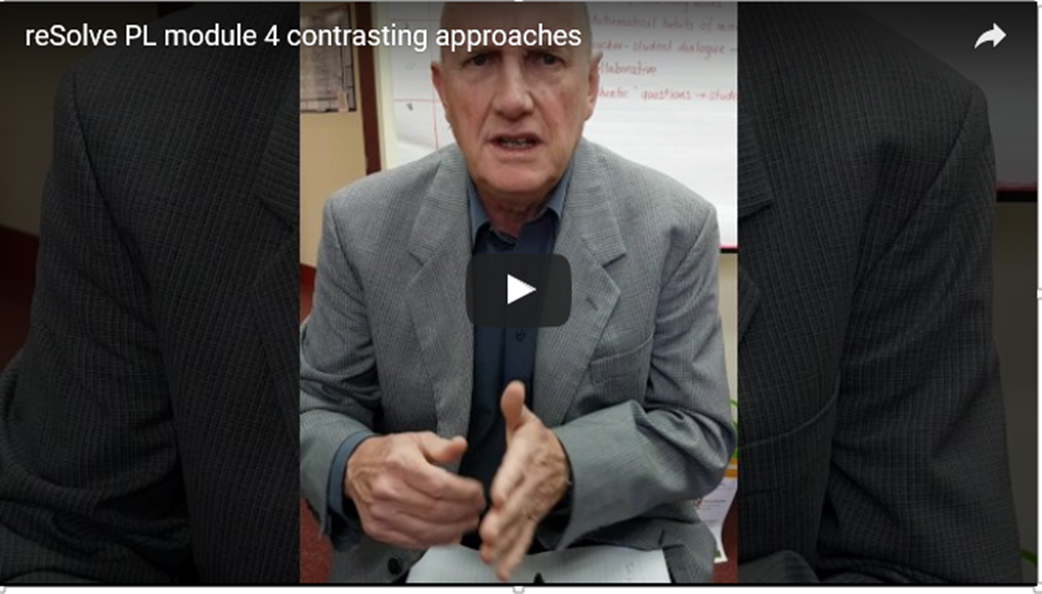 reSolve PL Module 4 Contrasting Approaches video
Click link to watch video
16
[Speaker Notes: This is a slightly oddball argument that is intended to prompt discussion. Do watch the video beforehand, perhaps a few times, and check that it is accessible from the venue. 

The participants do not need to agree to the ideas on the video but their reaction to it can be used as a prompt for them to reflect on their own practice. Do they do all of one and none of the other? Would variety be better?]
Which ideas from the previous slides are a) already central to your planning and practice? b) something you would consider trying?
Inquiry involves challenge
The type of task is important
Non-routine tasks activate learning
Cognitive activation builds positive motivation
Challenge needs to be productive
Challenge is beneficial for all students
Start with complexity moving to clarity
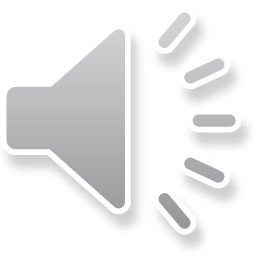 17
[Speaker Notes: These are intended to be one line summaries of slides 20 to 27. The one line summaries are intended to help teachers remember the earlier quotes. After the discussion, invite participants to identify one statement which they consider most exemplifies challenge.

Invite some participants to justify their decisions.]
Part 4: Encouraging students to take up challenges
The purpose of this part of the module is 
to discuss actions you might take to encourage students to persist; and
to consider ways of responding if students give up.
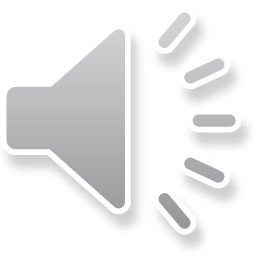 18
There is widespread attention in schools to risk taking, resilience, persistence, …
What language is used by your school to encourage students to be willing to take risks in their learning, to be resilient, etc.?
What language is used by you to encourage students to be willing to take risks, to be resilient, and to persist in mathematics?
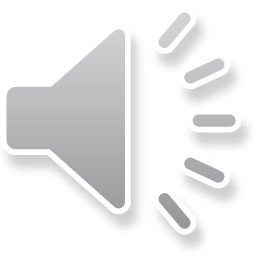 19
[Speaker Notes: The point of this discussion is to identify words that schools and teachers use to engage teachers and students in positive learning behaviours. Make a list of the various words that are suggested with the idea of coming back to those words later.

You might focus on the words that the schools use but which are not explicitly part of approaches to teaching mathematics.]
“Mindsets” offer us a helpful metaphor
Dweck (2000) categorized students’ approaches in terms of whether they hold either growth mindset or fixed mindset
https://www.ted.com/talks/carol_dweck_the_power_of_believing_that_you_can_improve?language=en
Click link to watch video
20
[Speaker Notes: There is a video of Carol Dweck at 

https://www.ted.com/talks/carol_dweck_the_power_of_believing_that_you_can_improve?language=en

You should watch the video beforehand. It is a little long but it may be productive to show the first two minutes to the participants. Certainly encourage them to watch the full video later. (You may need to send them the link via email.)

The first two minutes contrast "The power of yet" with "The tyranny of now”.]
Students with a growth mindset:
remain focused on mastering skills and knowledge even when challenged; 
do not see failure as an indictment on themselves; 
tend to have a resilient response to failure; and 
believe that effort leads to success.
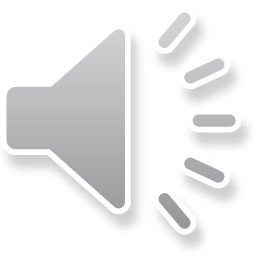 21
[Speaker Notes: This is language that is used commonly to describe student approaches. There is no need to spend much time on this slide, especially if you have shown the Carol Dweck video.]
Students with a fixed mindset:
seek success but mainly on tasks with which they are familiar;
avoid or give up quickly on challenging tasks; 
derive their perception of ability from their capacity to attract recognition; and 
feel threats to self worth when effort does not lead to recognition.
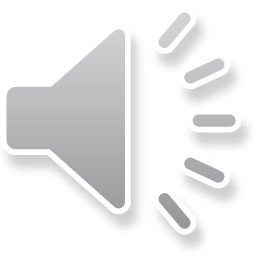 22
[Speaker Notes: This explains why some students appear well motivated when the work is easy, or at least when they think they can answer straight away, but who give up quickly if the work is difficult. Such students connect “intelligence” with completing work quickly.

For further reading it may be worth directing participants to the notion of explanatory style at positivepsychology.org.uk/explanatory-style/. The three dimensions to explanatory style: internal/external, stable/unstable, and global/specific help explain people’s reaction to success or failure, and can be changed through resilience training. For example, a resilient learner will attribute success to his or her own capacity, and will see it as stable and as global. On the other hand the resilient learner will attribute failure to external events, and will see it as temporary and as specific to that situation. A less resilient learner will do the opposite.]
You can have high achievers with a fixed mindset
You might have students who are usually successful with little effort who are uncomfortable with struggling on mathematics tasks.
Those students see quick and easy successes as an endorsement of their talent.
Such students experience more difficulty in upper primary and secondary years.
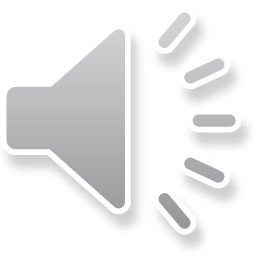 23
[Speaker Notes: The resistance to struggle is not confined to low achievers. In fact, some students who experience difficulty in learning mathematics and need more time to think are used to struggle and can have a growth mindset.

It is worth teachers talking with high achievers with a fixed mindset one on one and particularly to think about they way they affirm and the things they affirm.]
Teachers can change mindsets through…
the things they affirm (effort, persistence, co-operation, learning from others, flexible thinking);
the way they affirm 
“You did not give up even though you were stuck”
”You tried something different”
“You tried to find more than one answer”; and
the types of tasks posed and the ways lessons are structured.
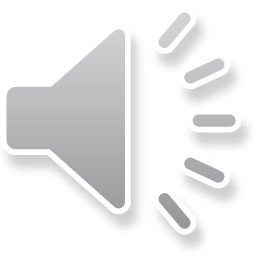 24
[Speaker Notes: This one though is critical. Mindset is not an inherent quality but is something that is developed. Note that teachers can also turn growth mindset students into fixed mindsets if they overemphasise correct answers and affirm the presence or absence of “innate intelligence”.]
How do you feel when you are watching this?
https://www.youtube.com/embed/JHy6bBKu0j4?rel=0
Click link to watch video
25
[Speaker Notes: There is a Youtube clip of ducklings climbing up stairs.
https://www.youtube.com/watch?v=JHy6bBKu0j4
Watch the video. It is quite long and might not be worth showing in full but perhaps a little of it might be useful as a prompt to discussing questions like:

(1) Is the mother like a teacher? Could the mother actually have intervened or not? Was this a choice the mother made?
(2) Some ducklings got it quickly, some more slowly. What is our responsibility for different rates of response to challenging problems?
(3) Is the step too high, too low or just right?
(4) The mother waited until they had all made it. Do we need to do that?
(5) Why were you anxious?]
What do I do? What can I do?
What are some strategies you currently use or could use in the future to encourage students to persist, to take up challenges, to become more self reliant?
Are there things you say or do that might discourage risk taking?
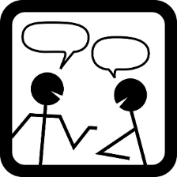 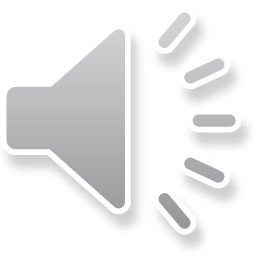 26
[Speaker Notes: Have a small group discussion with sharing of strategies.

There is a variety of approaches used by teachers, such as “four before me”, “your brain is a muscle”, “the learning pit”, “zone of confusion”.

It might be useful to read https://growingleaders.com/blog/four-ways-to-develop-a-growth-mindset

Refer back to the earlier discussion on the words that are used by schools and by the participants.]